SYSTEMS STRATEGIES TO ENHANCE CLIENT ONBOARDING AND ENGAGEMENT
Presented by Jackie Appleby
CEO and Founder of Diligent Assistant
[Speaker Notes: Hi everyone, thank you for joining me today on this program – System Strategies to Enhance Client Onboarding and Engagement]
Housekeeping
Presentation is set for 75mins
Questions and answers throughout
2 Breakout activities
Say hi in the chat box, let me know where you are from
[Speaker Notes: The presentation is set for 75 mins and I anticipate lots of questions so we encourage you to post them in the chat throughout the presentation and I’ll be opening up the floor at set points to take some live ones..  We’ll have a couple of interactive breakout sessions to generate some buzz and ideas as many of you may already have some great onboarding and engagement strategies in place. Please feel free to say hi in the chatbox and where you are joining us from today. I’ve never been to LA, it is on my bucket list, but I’ve heard it’s a pretty big place so this will help my geography.]
Who we are
we specialize in working with Purpose Driven Coaches to move them from a state of anxiety and overwhelm to confidence and calm so they can grow a sustainable coaching practice.
[Speaker Notes: As mentioned, I am Jackie Appleby, founder and CEO of Diligent Assistant. We are a business management company, and we specialize in working with Purpose Driven Coaches to move them from a state of anxiety and overwhelm to confidence and calm so they can grow a sustainable coaching practice.]
How we help our clients
[Speaker Notes: We help our clients to build out a stabilized business model through our Coach to CEO methodology. At the heart of this methodology is an optimized mindset, which incorporates being able to see beyond today and looking at the bigger picture of how you want your coaching business to look and feel as you grow and become more successful. This is especially relevant for today's topic as it’s important to create a systems approach with your future in mind rather than where you are at today.]
Why is onboarding and engagement so important?
In an oversaturated market, you need to stand out

People pay for perceived value

It’s no longer just about price, it’s about the experience

Communication is everything
[Speaker Notes: The coaching industry is booming and ICF Global’s 2019 Coaching survey revealed that there were approximately 71,000 coach practitioners in 2019, an increase of 33% on the 2015 estimate. With a pandemic thrown in and more niche markets that coaches are able to operate in, the increase in professional coaches' sound like great news for the coaching industry. What we are seeing though is an over-saturation of coaches in certain markets  This number doesn’t take into account coaches who are not ICF Certified and so the actual number of  coaches is higher. What this means for you as an independent coach practioner is that you have to work harder to land clients and stand out from the competition. Setting yourself apart and offering perceived value in your coaching practice is what is going to make a difference to potential clients. That perceived value can be as small as sending a thank-you card in the mail when a new client signs up for a package, right the way through to a full-blown referral program where you clients keep you filled with new prospects. Whatever you decide to bring in to your practice as far as onboarding and engaging with your clients is concerned is up to you, but know that it’s necessary and that a systems strategy will help you manage and streamline this area of your business.]
What is a systems strategy?
What systems provide the greatest bang for your investment dollar

How a systems strategy can save you time

How a systems strategy can help you deliver an enhanced client experience consistently

Key platforms
[Speaker Notes: A system as defined by the dictionary is a set of things working together as parts of a mechanism or an interconnecting network. It is also defined as a set of principles or procedures according to which something is done; an organized framework or method. Both of these definitions are applicable to a business. Think of your business as a machine, you put things in one end – in the case of a coach, knowledge, clients, processes, software etc, these things go through the machine to be processed and come out the other end as something new, in our case, it’s the outcome we create for our clients, the transformation they get. If something is wrong with the machine, whether that is what we are putting in or the processes everything goes through, then we are not going to see the results coming out at the end. Our systems strategy, therefore, is understanding what’s going into the machine as well as how everything is moving through. When we take steps to ensure the right ingredients are being added and the right equipment is being used to mix everything, we have more control over the outcome.  As business owners we often find ourselves juggling multiple balls to get ahead of all the operational tasks that need to be carried out in order to run a thriving coaching practice. Often this is caused because we haven’t created a systems strategy. Social Media is a prime example, I see many coaches trying to keep up with posting to all the different social media platforms, when they haven’t taken steps to figure out if those platforms are where their ideal clients are. They also haven’t defined their messaging or what happens when someone interacts with them, so much of the time, they don’t get any conversions from their social media efforts.  When we get more focused on a systems strategy that works for our own unique business model, we can spend more of our time partnering with our clients and doing the work we love and less time doing all the “stuff that takes us away from our zone of genius.

In this interactive presentation, we will cover:
What systems provide the greatest bang for your investment dollar
How a systems strategy can save you time, help you meet your income goals, and help you to be more effective in running your business
How a systems strategy can help you deliver an enhanced client experience consistently, from onboarding, through client management to offboarding.
Key platforms to support your business management, email marketing, lead-generation activities, and book-keeping and money-management needs

How do you free up your time from administrative tasks so that you can concentrate on coaching and still make a living? How do you ensure that your business is running seamlessly and efficiently? How do you ensure that your clients are best supported?
By implementing a Systems Strategy]
Infrastructure matters
[Speaker Notes: Using a systems strategy to build your coaching business can be broken down into two distinct areas, systems strategy thinking and software platforms. These two areas create the infrastructure which will support your business.  Without infrastructure in your business, things can get messy and some of you may already feel like that in terms of overwhelm, burnout, forgetfulness, areas of your business that might be neglected and struggling to get clients or inconsistent income.

All of these symptoms can be attributed to a lack of infrastructure.]
The advantages
Implementing a systems strategy
[Speaker Notes: Creating a systems strategy that works for your business on paper is your first step in this process and needs careful consideration as much of the strategy design depends on things like your values and principles, the services your offer and how and when you want to work. Let’s take a look at the software systems that can help you as you develop your systems strategy by breaking down the advantages of bringing specific software platforms into your business. When you put repeatable tasks into a software platform where there is a specific process, this removes the amount of human handling which naturally decreases errors. This also means that part of your manual workload has now been delegated to a system, freeing up your time and chances are you can now make more money per hour as a coach vrs making no money per hour as an administrator. This is an important piece to remember when you are looking at the cost of a system.

With Automations, the time you spent doing repetitive tasks such as sending emails, invoices, contracts, proposals or scheduling appointments can now be handled by your software.
What gets measured gets done, so when you have systems tracking your various analytics, from income to number of email opens, it helps you to move your business in the right direction.]
Where can you find efficiency?
Manage leads and enquires
Manage follow up
Auto invoicing
Contracts and deposits
Calendar Scheduling
Pre coaching session questionnaires
[Speaker Notes: Employing a systems strategy helps you to create efficiencies in your business which means you get to spend more time coaching and less time administrating. A systems strategy helps you to manage routine and repeatable tasks such as managing leads and enquiries, managing your follow ups, automatic invoicing, electronic contracts with digital signatures, taking deposits and setting up payment schedules, managing your calendar, sending out pre and post coaching session questionnaires and much more.]
The Client Journey
Where does your systems strategy intersect with your client journey?
Platform
Strategy
Client Journey Stage
Social Media/Networking
Blog/Video/Podcast
Email Marketing
CRM
CRM/Bookkeeping
CRM
Email Marketing/CRM
Know
Like
Trust
Try
Buy
Refer
Repeat
Brand Awareness
Brand Engagement
Content Strategy
Discovery Call/Challenge
Onboarding
Offboarding
Upsell/Repeat Sales
[Speaker Notes: So onboarding and engagement is part of the customer journey and it’s important to create a client journey that starts from your very first interaction with a potential client, through to your offboarding process. The client journey has changed considerably over the last decade. Clients are no longer looking for the cheapest option, nor are they buying into the “get what you pay for” philosophy. Clients are looking for service providers that have the answers to their challenges. When you are able to resonate with a potential client and make a connection with them, you can begin to move them through your client journey process. First they have to know who you are and what you do, that comes through your brand awareness campaign and is most often through marketing platforms such as Social Media, Networking and other areas where you are meeting “net new” prospects. Then you need to engage with them and that comes from putting out content that is of value to them, that continues to build your brand, but also demonstrates what you do and how it connects to them. Blogs, videos and podcasts are excellent for this. Once you’ve gain their trust by showing them how you can help them with their challenge, they’ll put their hand up and say “yes, I’d like to hear more from you. This is where you build out your email marketing list. Now you have a captive audience, people who specifically want to hear from you as opposed to those that are viewing every coaches information on the marketing platforms.  Now they want to try you out, take you for a test run, see if you are a good fit for them. This is where your sales call/discovery call or where a challenge can come in. Where you get to give them a mini-session of what they can expect when they work with you. Now that you have them hooked and ready to work with you, it’s time to onboard and show your clients, you weren’t just wooing them into buying but you actually have standards in place through your entire customer journey.  Now you can send out your contracts, questionnaires, invoices, and calendar invites, and any other onboarding documents you choose to send. Once the client has worked through your package or program, make sure you turn them into advocates for your business by offering a referral program or capturing testimonials you can use in the know like and trust stages. Finally, have the client work with you again and again by upselling them to the next steps in your packages or programs – from novice to master. Communicate automatically with them through a CRM or Email marketing system.]
System Specifics
[Speaker Notes: I’m often asked what are the best software platforms are to have in place for coaches and I do have some recommendations for you in terms of the type of platform and platform specifics, but before we get into that I'd like to talk about the variation of software platforms available and how you go about making choices for the best ones for you with all of the noise out there.
First of all let’s talk about the different types of software, in terms of how they are administered for your use.
You may have heard the term SAAS. Software as a service are the software platforms that you are probably already familiar with. Any software platform that you access through the web and log in to and often pay a monthly or annual subscription for is more commonly known as SAAS. You may be familiar with Quickbooks Online, Mailchimp, Hubspot, Teachable, Calendly, these are all SAAS platforms.
A program such as Quickbooks Desktop, Sage Accounting, Microsoft Office are different. These are programs that are downloaded to your computer and you can access them at any time whether or not you are connected to the web. But you can only access them from the computer you have downloaded them to and they are usually higher in price and need upgrading annually to keep up with the latest changes.
A custom designed program is one that is built specifically for you and while it has all the functionality you need, it will cost thousands of dollars to get it built.
So most people turn to SAAS platforms to run their businesses because the accessibility and affordability is so much better for small business owners.
Today we are going to look at 3 different platforms that come under the SAAS category. There are many more that do wonderful things to help you run your business, but in my opinion these are the critical three that all coaches should have in place, outside of a website and they significantly contribute to your client journey.]
SAAS Core Software platforms for  business
[Speaker Notes: We will be looking at Email Marketing platforms. CRM’s and Bookkeeping software. These are what I consider to be core systems as they are at the heart of your business and really form the base or foundation of your systems strategy. Let’s check your knowledge. Tell me in the chat box what systems you currently use or have heard of that fall into those categories?]
What software are you using
Email Marketing
Bookkeeping
CRM
Quickbooks Online
Wave Accounting
Xero
Zoho Books
Sage 50 Cloud
Freshbooks
Dubsado
Hubspot
Infusionsoft
Insightly
Pipedrive
Sales Force
Zoho
Ontraport
Mailchimp
Constant Contact
Send in Blue
Convertkit
Aweber
Get Response
Drip
Active Campaign
[Speaker Notes: Awesome, looks like we have some software pro’s in the group today! Here are a few more that you might have heard of.]
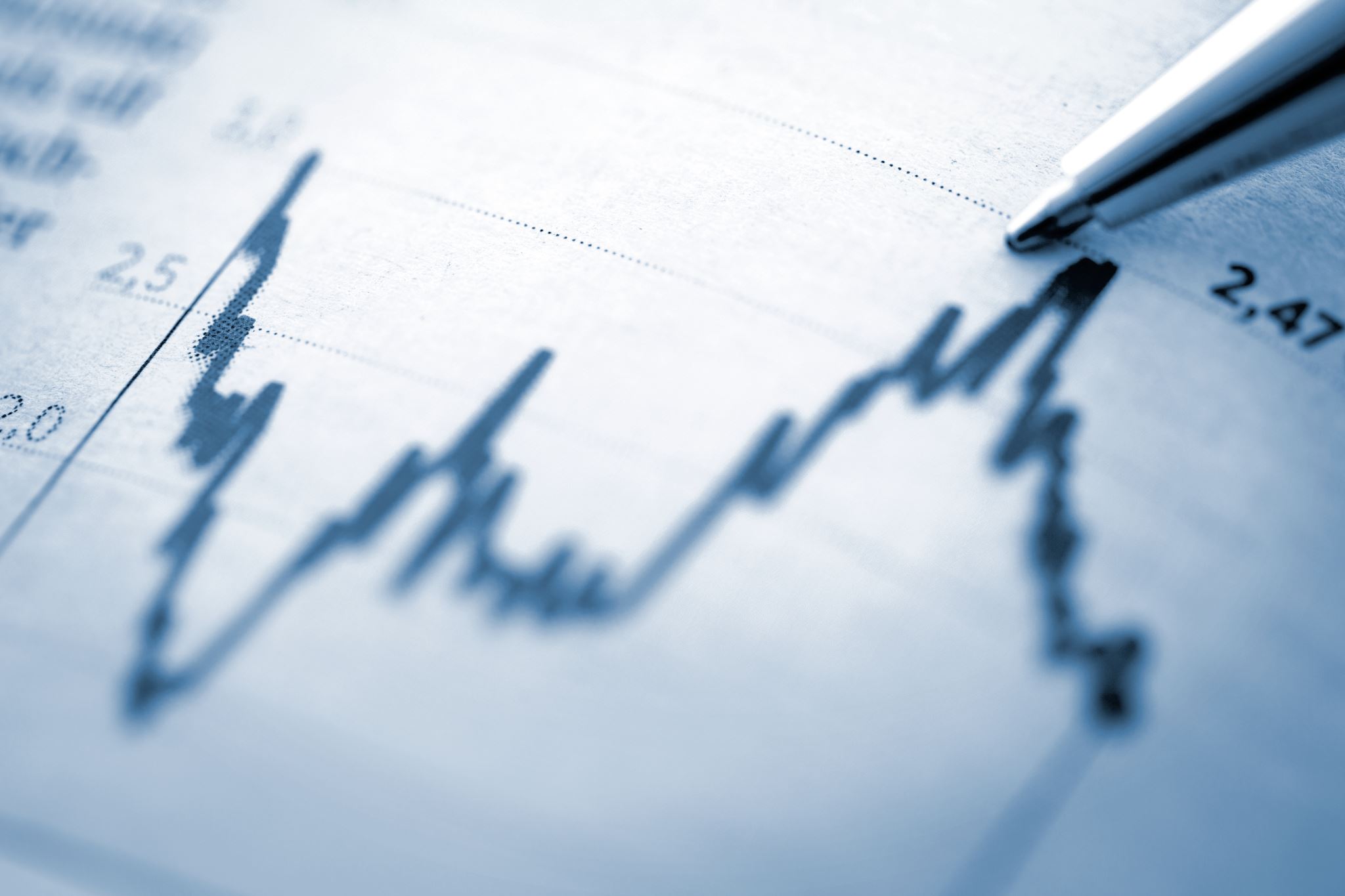 SAAS – what is the value
Your systems are only as good as the people using them
[Speaker Notes: So one of the reasons why the value of a software system is not always realized is because the person that is operating the system may not be aware of all the functionality that’s available or what the platform is fully intended for. Your software systems are only ever as good as the people that are operating them. For instance many people are confused over the role of a CRM vs the role of an email marketing platform. This leads to them either having too many platforms or not enough or not using all of the functionality to get maximum value.]
CRM
The heart of your business
[Speaker Notes: A CRM or Customer Relationship Management System, was originally developed for managing sales. In the early days of software it was designed as a database to house all the details you would usually find on business cards as a way to store and then easily access those details so you didn’t have to keep a stack of business cards or rollerdext.
As software has developed so too has the CRM and now there are platforms designed to help you manage your prospects, leads and customers, helping you to move them from pre-sales to post sales and everything in between. Platforms such as Salesforce and Hubspot excel in the sales process and are designed for high sales environments with high ticket items such as IT, where quotes and proposals are needed and decision makers are brought in at certain stages.
Now there is a new breed of CRM that has been popular in the last few years that’s more of a business management platform. Although still classed as a CRM because they have an element of pre-sales attached to them, they tend to focus more on the post sales aspects of a business and in particular, the customer journey. These platforms provide some amazing tools to help you manage your clients and I find a few of them can even be tailored towards Coaches in particular.
CRM’s are designed to help you communicate with your leads and clients on a one on one basis, so they are ideal for when you need to email one client with a personalized message. The advantage of using a CRM for this instead of a regular mailbox is that all the emails are housed under the clients profile so you don’t have to go looking through a bunch of emails in your inbox  to find the one you need.
Business management platforms have features such as schedulers for booking appointments. Forms and questionnaires to collect data from your clients, task management functions to keep on top of tasks you need to complete for clients, contracts for setting the parameters of your coaching services, invoicing and payment collection, and much more.]
Time for an activity
What tasks and processes do you currently have in place to manage your client journey?
What would you like to put in place?
2 groups
7-8 mins
[Speaker Notes: So with this kind of functionality in place, I'd like to get to our first activity. In groups, i’d like you to take 7-8 minutes to discuss your current client journeys and jot down some of the areas you think might be missing or where you would like to add extra steps to create your ideal client journey. Think about the things that you do now for onboarding that you do manually and also the things that you don’t do because they are time consuming that you would love to put in place.
We’ll come back in 10 minutes and go over some ideas as a group]
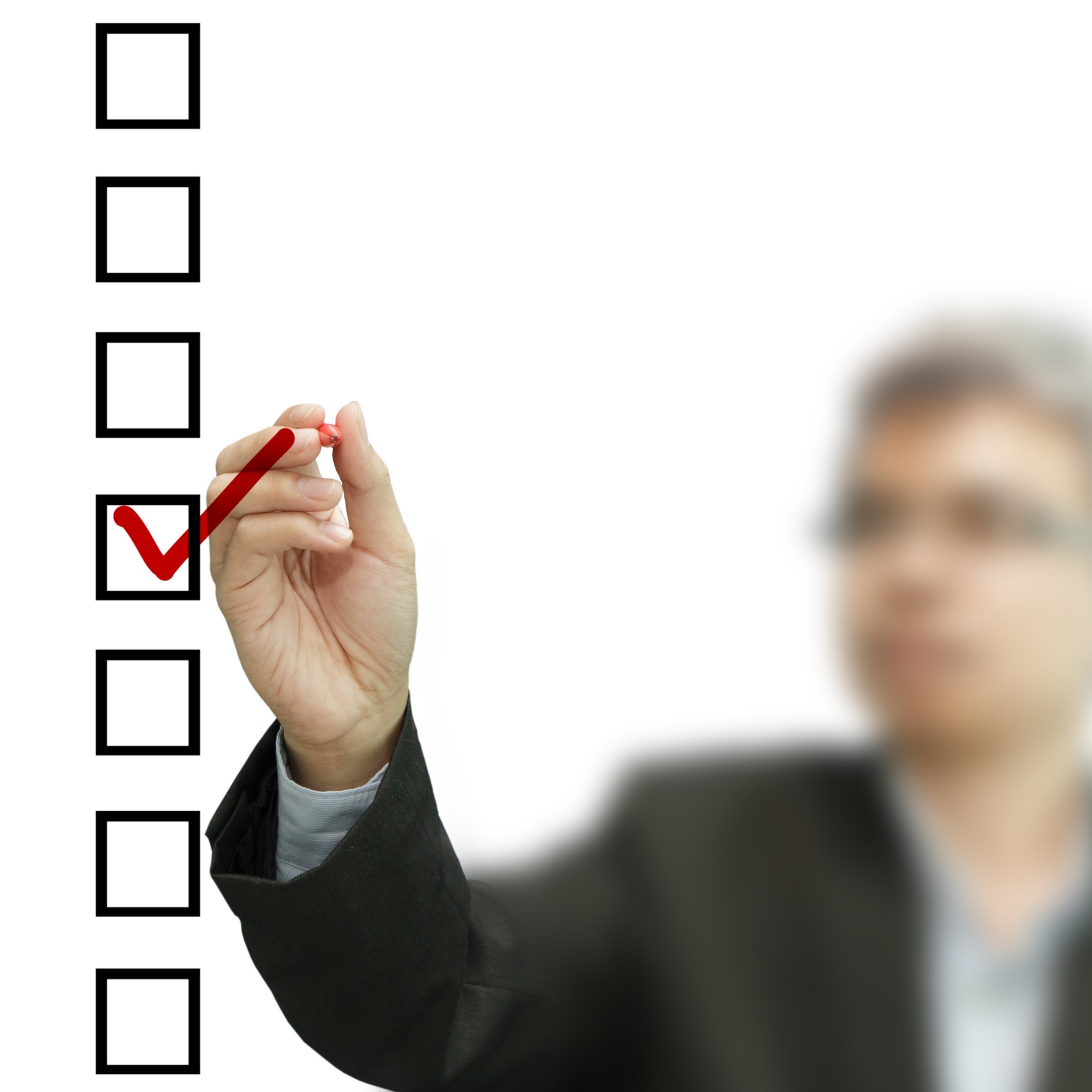 Debrief
What did you discover?
[Speaker Notes: Welcome back everyone. Please go ahead and raise a hand or put a comment in the chat box to share some of the features you discussed in your groups. 
These are all excellent examples of how you can use a CRM to do some of these tasks for you. I’d also like to point out that the power in these platforms for coaches are the contracts, forms and questionnaire functionalities. You can send out your coaching agreements and get them signed right within these platforms, making contracts a breeze. You can also use the forms and questionnaires to gather data and feedback. So if you like to check in on your clients before their next session and get an idea of what’s on their mind before getting together 1 on 1, you can send them a pre-coaching session questionnaire. You can use this for helping with accountability - (bring up mine), you can use them for gathering testimonials and feedback. The options are really endless and only limited by your own imagination.]
Business Management Platforms
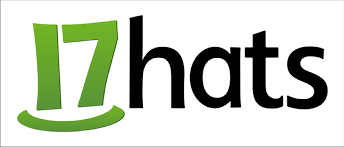 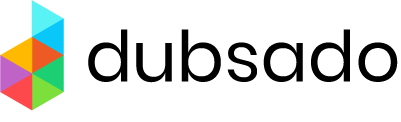 [Speaker Notes: My favourite platforms for these kind of tasks and business management are Dubsado, 17 Hats and Honeybook. These all have very similar features and really boils down to pricing, the look and feel and how comfortable you are with setting up a system. If you are not overly tech savvy or know that you have a tendency to shy away from it, I encourage you to look for a platform that has free support and/or a great Facebook group where you can discuss your needs with other users. All of the above platforms have free support and those important user groups.If you are interested in a trial for either Dubsado or Honeybook there are some links in the chat that will get you on your way. Dubsado has a great trial where you can use all the features for as long as you like if you have no more than 3 clients in the system so it’s a great way to really test things out. You can also use my code “diligent” for a 20% discount off your first month or year and I will put the link in the chat box.  Honeybook has a 7 day free trial. 17 Hats has a similar trial to Dubsado.]
Coach Specific Platforms
Satori https://satoriapp.com/, 
Coach Accountable https://www.coachaccountable.com/ 
Paperbell https://paperbell.com/
Various Health & Wellness Platforms
[Speaker Notes: There are also some coach specific platforms such as Satori https://satoriapp.com/, Coach Accountable https://www.coachaccountable.com/ and new kid on the block Paperbell. There are several specifically for the health and wellness coaches. I tend to find that these platforms have more flexibility when it comes to offering your coaching as packages and needing to track the number of sessions used, however the offset of that is that the platforms tend to be more expensive on a monthly basis and charge more depending on the number of clients you have. As mentioned before, it really comes down to what your priorities are. If you sell everything in Packages and want to keep better track of the number of sessions used and what a client has left, then these coach specific platforms may be the way to go.
I cannot stress enough how important it is to have a CRM for your coaching business. If you could only choose one software platform I would always recommend the CRM as the hub of your business. 
We’ve only touched on a few features today of what these platforms can do, which is why is so important to design your process on paper first so you know what features you are looking for. If having a paid scheduler appointment is important to you, for instance, you won’t find that in all of the systems.]
CRM Questions?
[Speaker Notes: So I realise that I have put out a huge amount of information so far that covers process strategy as well as software platforms, does anyone have any burning questions at this stage?]
Email Marketing
Communicate one to many
[Speaker Notes: Ok so lets move on to the second of the core platforms, the Email Marketing Platform. Based on my question earlier I see a few of you are using email marketing platforms already which is great to see.
Email marketing is a very important part of marketing your coaching business and although many people just see the email marketing process of sending a newsletter, it really is so much more than that.]
CRM vrs Email Marketing
[Speaker Notes: The first thing to understand is it’s core function and how it differs from a CRM. Email marketing platforms are designed to communicate with your leads and prospects on a one to many basis. Meaning you use one message and send it out to many people, rather than having individual messages tailored to certain situations as with the CRM.
For those of you who receive emails from your local ICF chapter like a newsletter or event information, these are all sent via an email marketing platform. When you have a few hundred people in your membership database and you want to give them the same information, it doesn’t make sense to send hundreds ofseparate emails, that would be a crazy amount of time lost!]
Beautiful Designs
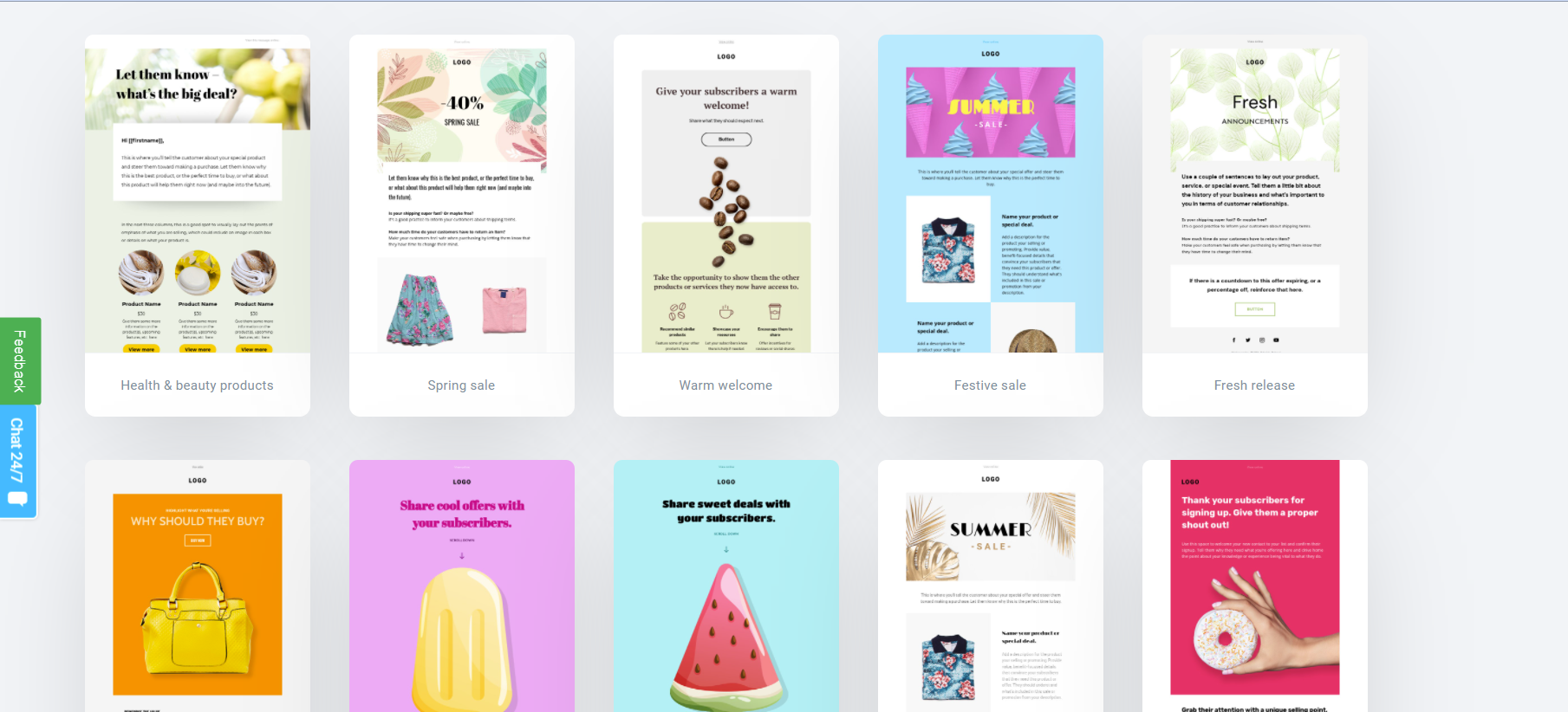 [Speaker Notes: A good email marketing platform allows you to design beautiful looking emails and newsletters and send them out to your entire audience with the click of a button. Many platforms have segmentation built in which means you can choose who to send which emails to with certain criteria. For instance maybe your customers are one segment, your signups to your newsletter are another segment and those who attended one of your webinars or challenges are another segment. You may want to send your newsletter out to all of your list, or you may have a special offer coming up that you don’t want to send to your current clients. An email marketing platform is not only about sending the messages, like the CRM it’s also a database that holds information about your prospects, leads and clients.]
Why you need email marketing
Marketing Messages must have unsubscribe functionality. 
Avoid getting Blacklisted.
You can only send marketing messages to people who have signed up for them.
[Speaker Notes: Now before we jump in to our next activity, there are a couple of things I want to point out about your email marketing platform.
First of all, any kind of correspondence that is deemed as marketing needs to go through an email marketing platform and there are a few reasons for this.
Marketing Messages must have unsubscribe functionality. In order to comply with the many anti spam legislations and keep yourself out of trouble, your emails must have this function on them.  i 
If you send mass marketing messages from your regular email platform, you will end up getting your email address black listed, blocked or even locked.
You can only send marketing messages to people who have signed up for them, usually through a form or some kind of offer. If you go to a networking meeting and get a bunch of new business cards, you cannot add these to your marketing platform as they did not give you express permission to do this. You can however add them to your CRM, reach out to them on a one on one basis and tell them how great it was to meet them and suggest the sign up for your mailing list.
4. From a design standpoint. It’s great to make your emails look pretty and appealing but strategies around best  email marketing practices along with growing privacy concerns have changed the way in which emails are received, viewed and interacted with. The main purpose of your email should not be about how it looks, but more about the value of the content you are sending to your audience. Pictures and videos are more and more often causing emails to get stuck in spam filters as do certain words and phrases so you need to be strategic about seeing out mass emails. Sending a newsletter once a month to your subscribers is not an email marketing strategy, especially if it only talks about you. If you are lucky enough to have an email marketing list at it has people on it that are not clients of yours, the goal of email marketing is to get your readers to like and trust you, so that you are their choice when it comes to signing up for coaching. The like and trust factors come from having content that resonates with your audience and provides them with value. If you are not able to do that, you are wasting your time with email marketing and should look to put your time into something else.
Having a clean email list is more important than having a large email list – that means having people 100 people on your list that are opening and interacting with your content is more important than having 500 subscribers that never open your emails so ensure that you clean your list regularly. Apart from being a waste of your time, it can also add to the criteria than lands you in spam jail!]
Owned vrs paid or earned media
[Speaker Notes: Secondly your email marketing list is one of the few marketing assets you actually own and this is very important to understand when running your own business. If you have connections on Linkedin or a Facebook group with a whole bunch of people in it or 1000’s of followers on Instagram, you do not own those connections. At any point, any of the social media platforms can shut you out, or even go out of business, leaving you with no way to maintain those connections. 

I often find that coaches are keener to get going with social media than they are with email marketing, but in the marketing world your email marketing list is way more important than social media marketing. Building your list can be a challenge which is why many business owners opt for the easier option of Social Media, but email marketing still has a much better ROI and converts more people to customers if done right. A great school of thought is to create a social media strategy that is designed to send people to your email marketing list. Then you can have more directed conversations.]
Time for an activity
What types of emails do you send regularly?
What software do you use to send them?
How could you automate this?
2 Groups
7 mins
[Speaker Notes: So on that note, let's get into our group activity. We are going to break out into groups and brainstorm all the different types of emails you like to send as coaches such as newsletters, promotional, birthday greetings, appointment reminders and others, and then indicate whether you would send them from a CRM or an email marketing platform. Let's come back in 7 minutes and go over your insights! If you don’t have many emails in place, this is a great opportunity to brainstorm what connection points you could have with your clients as part of your customer journey.]
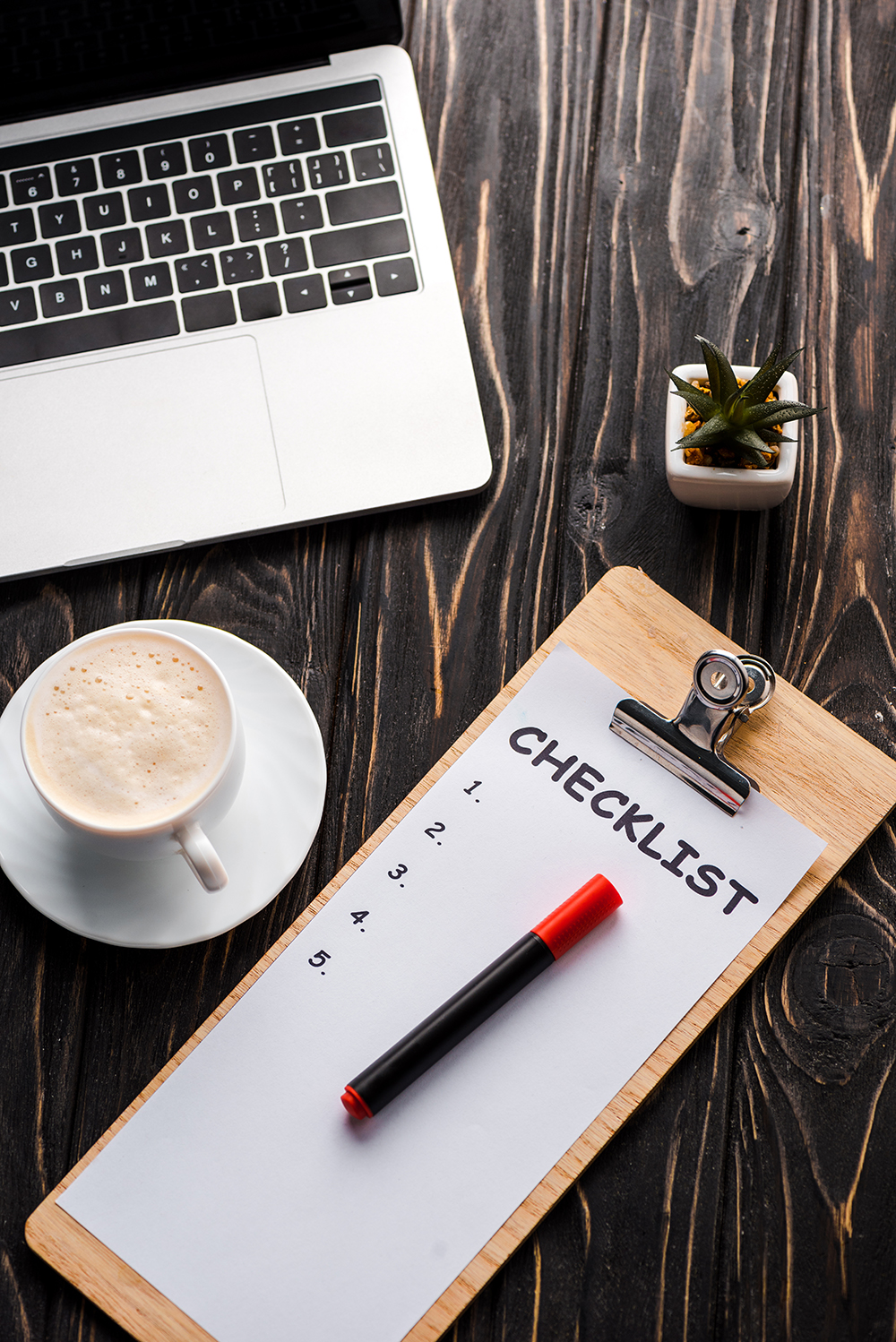 Debrief
What did you discover?
[Speaker Notes: Welcome back everyone, lets share some ideas, either use the chatbox or raise your hand to share.
Wow, these are some great ideas.]
Email Marketing Features
Landing Pages
Automation
Newsletters
Broadcasts/blasts
Reporting
Segmentation and tagging
Webinars
Sign up Forms
[Speaker Notes: So aside from sending emails, many of the Email Marketing platforms come with additional features such as sales funnels, landing pages, automations and workflows, webinars, reporting and segmentation to name a few. The question we are always asked is what is the best email marketing platform to use and unfortunately there is no easy answer to this. There are literally hundreds of platforms out there all ranging in price and features and this has been one platform area that I personally have struggled with to find one that does all the things I want it to and connect with my CRM to compliment rather than do double duty. Here at Diligent Assistant we use Convertkit with a few connections in place to link it with Dubsado, but it’s still not perfect!]
Which platform to choose?
[Speaker Notes: Ultimately the platform you choose depends on your budget, the functionality you want from it and how user friendly it is. I recommend thinking about your email marketing platform at the same time as your CRM to see if there is any compatibility.  Note that your “contact us” form would likely go to your CRM, but your sign up for our…..will go to your Email Marketing platform. Again it’s understanding whether you are having a one-to-many conversation or a one to one.
If you plan on doing a simple newsletter and a few emails, a platform like Mailchimp will work. If you want to add in some automation such as a marketing sequence that drips out of time or you want advanced segmentation and reporting, platforms such as Aweber and GetResponse will work. These are reasonably priced anywhere from $6 a month to $100
If you plan on doing lots of video or online programs and courses, Kartra and other platforms like Kajabi are good, which are more of an all in one platform that start around $100 a month.
If you plan on having a complicated sales funnel with lots of entry points and many different triggers for automations you might want to look at a powerhouse like Hubspot or Infusionsoft and these will set you back anywhere from $200 to $1000 a month.
So in summary, an Email Marketing System is a core system because everyone in business should be constantly building a marketing list. What messaging you choose to do with that list and how automated you want it is entirely up to you and should be decided as part of your overall marketing strategy.]
Email Marketing Questions?
[Speaker Notes: Any questions about Email Marketing platforms before we move on to our third and final core platform?]
Bookkeeping Software
Know your numbers
[Speaker Notes: Our last core platform to talk about today is your bookkeeping and accounting software. I recommend a platform that specializes in bookkeeping rather than using bookkeeping functionality in another platform. The Business Management Platforms I mentioned before, Dubsado, 17 Hats, Honeybook and even some others do have the ability to track and manage your books, you can invoice from them and even track your expenses, but they don’t have the reporting capabilities of bookkeeping software to allow you to dig into your numbers correctly and fully understand where your money is coming from and going to and that is an essential part of running a successful business.
You may be able to use those platforms to invoice if you are wanting to set up some automation  and in turn have those invoice sync over to your bookkeeping system.]
Bookkeeping software as a core system?
[Speaker Notes: The reason I have bookkeeping software listed as a core system is because I have seen so many business owners get into trouble with their money and in particular sales tax and corporate tax because they don’t accurately track their money and spending habits. It’s not enough to just look at your income and look at what's in the bank, you have to plan and know what expenses you have coming up and you cannot do that with an excel spreadsheet or the all in one platform. For instance Dubsado tracks sales tax as income and shows it as part of your profit which is not correct.
With many of the bookkeeping platforms you can also run payroll, so if you are paying yourself a salary, you can do this through the same platform and everything will report correctly and integrate.
This core platform has a shorter information session compared to the others as to really get into it’s functionality I have to put on my bookkeeping hat on and that can be quite dry and have some people in the room switch off, however that doesn’t make it any less of an important platform.  If you have any questions around bookkeeping platforms right now, please do go ahead and ask.]
SAAS Bookkeeping Systems
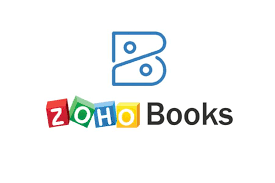 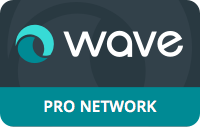 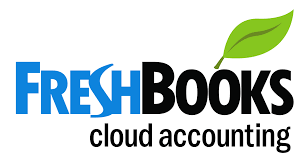 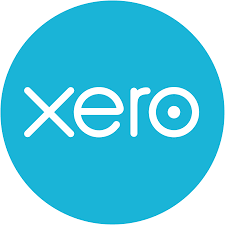 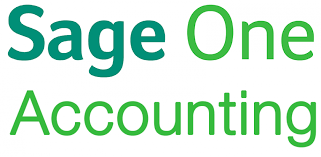 [Speaker Notes: My go to choice is Quickbooks Online, because it is the most integrated accounting solution, meaning that most other platforms you use in your business will sync with it one way or another. However as always with software the choice you make will depend  on your budget, the functionality you want and the usability. Any of these platforms will work well as a standalone bookkeeping platform. 
All of these platforms have a higher learning curve in the beginning because they need to be set up correctly to reflect your business structure. If you are not comfortable with managing your bookkeeping you may at least need to get an accountant or bookkeeper to set up the platform for you. After that it’s fairly easy to add your expenses and create invoices and sales receipts.]
Bookkeeping Questions?
[Speaker Notes: Any questions around bookkeeping platforms?]
In Summary
[Speaker Notes: Ok so we are approaching the end of the presentation. In summary I want to recap that there are many different types of software systems that can help you manage your systems strategy and un your business and ease your workload, however my recommendations for the first 3 platforms are CRM, EMail Marketing and Bookkeeping. If you have these three in place, most of your heavy lifting and core functions of running a business will be taken care of. Please be aware, it is not a case of finding the cheapest or free version of these platforms as you may find that you will have to change platforms after a while when you outgrow the ones you have, so do try to go with ones you can afford right now with a view to how they will support you in the future.
If you are using these platforms effectively you should find that they will pay for themselves and many of the ones I have mentioned today offer discounts on pricing if you pay annually.]
Thank You!
Join our Unlock your coaching potential Facebook group
https://www.facebook.com/groups/323867002513548

Email Jackie@diligentassistant.ca

Connect with me on Linkedin www.linkedin.com/in/jackieappleby
[Speaker Notes: That brings us to the end of the presentation, it’s been an absolute pleasure talking to you today. If you’d like to connect with me further, have additional questions or want to talk about stabilizing your coaching business you can connect with me on LinkedIn, email mail me at Jackie@diligentassistant.ca or join our Facebook Group, unlock your coaching potential.  You can also sign up for our newsletter by visiting our website at www.diligentassistant.ca]
Final Questions?
[Speaker Notes: Any final questions]